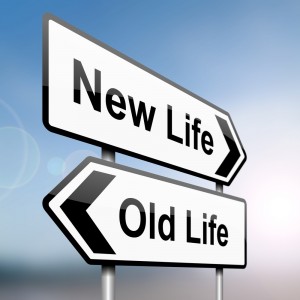 Losing 
in 
Order 
to Win

Phil. 3: 1-11
The apostle Paul…
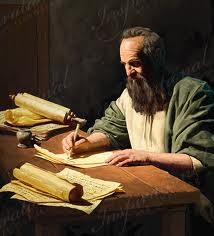 The apostle Paul…

Confidence in the flesh:  “I More So”

Stature: “Hebrew of the Hebrews”

Concerning the law: “Pharisee” 

Concerning zeal: “Persecuting the church”

Concerning Righteousness: “Blameless”

Philippians 3: 1-11
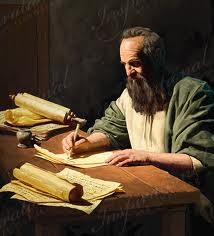 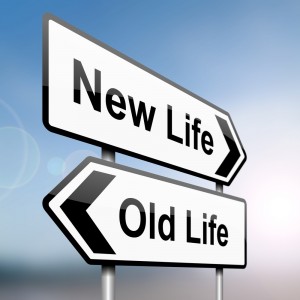 Jesus’ Words…
“And he who does not take his cross and follow after Me is not worthy of Me. 

He who finds his life will lose it, and he who loses his life for My sake will find it.”

Matthew 10:38-39
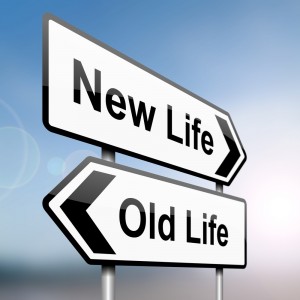 Jesus’ Words…
“So likewise, whoever of you does not forsake all that he has cannot be My disciple.”

Luke 14:33
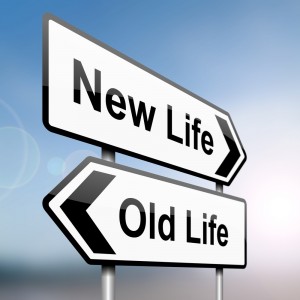 Losing 
in Order 
to Win

Positions

Possessions

Persons

Pleasures
Losing in Order to Win
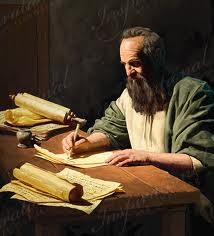 Positions…
Losing in Order to Win
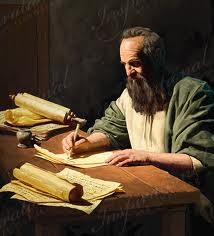 Positions…
“though I also might have confidence in the 
flesh. If anyone else thinks he may have confidence in the flesh, I more so: circumcised the eighth day, of the stock of Israel, of the tribe of Benjamin, a Hebrew of the Hebrews; concerning 
the law, a Pharisee; concerning zeal, persecuting the church; concerning the righteousness which is in the law, blameless.”

Philippians 3:4-6
Losing in Order to Win
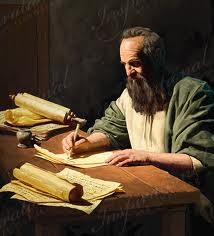 Positions…
“Yet indeed I also count all things loss for the 
excellence of the knowledge of Christ Jesus my Lord, for whom I have suffered the loss of all things, and count them as rubbish, that I may gain Christ.”

Philippians 3:8
Losing in Order to Win
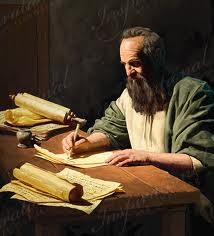 Positions…
“and be found in Him, not having my own 
righteousness, which is from the law, but that which is through faith in Christ, the righteousness which is from God by faith;”

Philippians 3:9
Losing in Order to Win
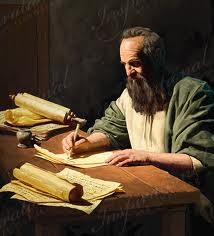 Positions…
“that I may know Him and the power of His 
resurrection, and the fellowship of His sufferings, being conformed to His death, if, by any means, I may attain to the resurrection from the dead.”

Philippians 3:10-11
Losing in Order to Win
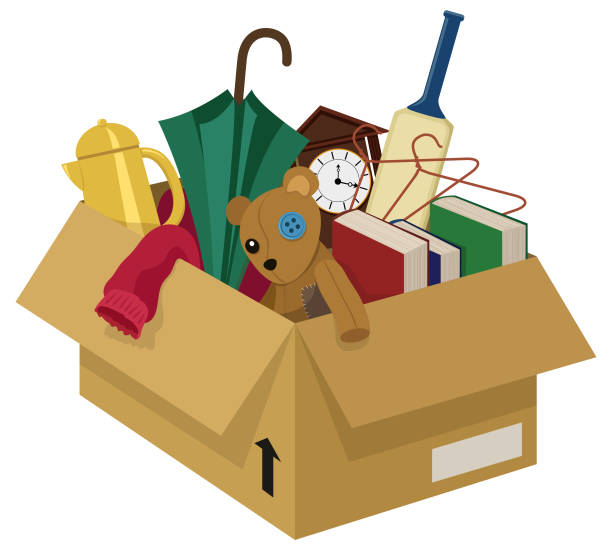 Possessions…
Losing in Order to Win
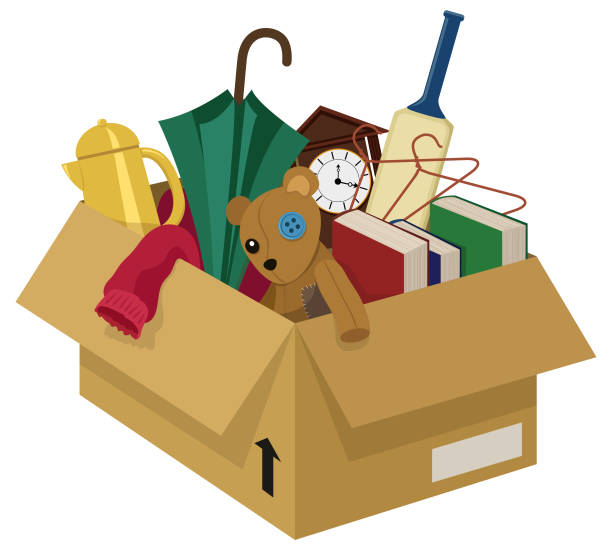 Possessions…
“But when the young man heard that saying, 
he went away sorrowful, for he had great possessions.”

Matthew 19:22
Losing in Order to Win
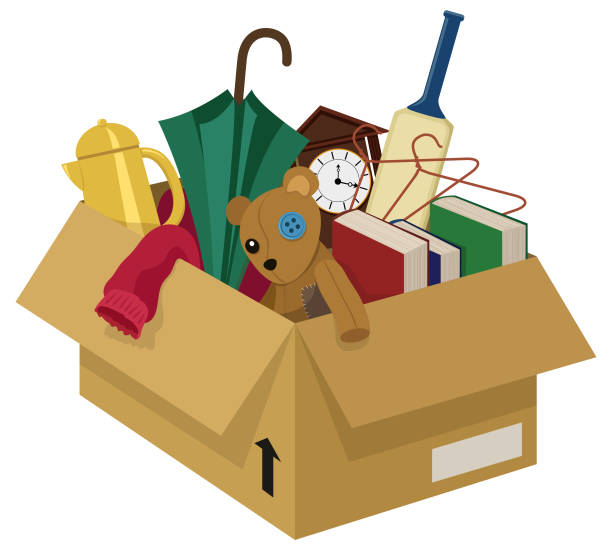 Possessions…
“But seek first the kingdom of God and His 
righteousness, and all these things shall be added to you.”

Matthew 6:33
Losing in Order to Win
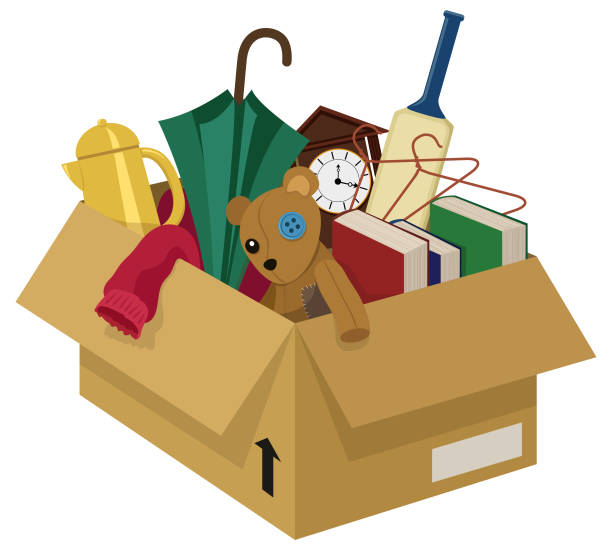 Possessions…
“not forsaking the assembling of ourselves 
together, as is the manner of some, but exhorting one another, 
and so much the more as you see the Day approaching.”

Hebrews 10:25
Losing in Order to Win
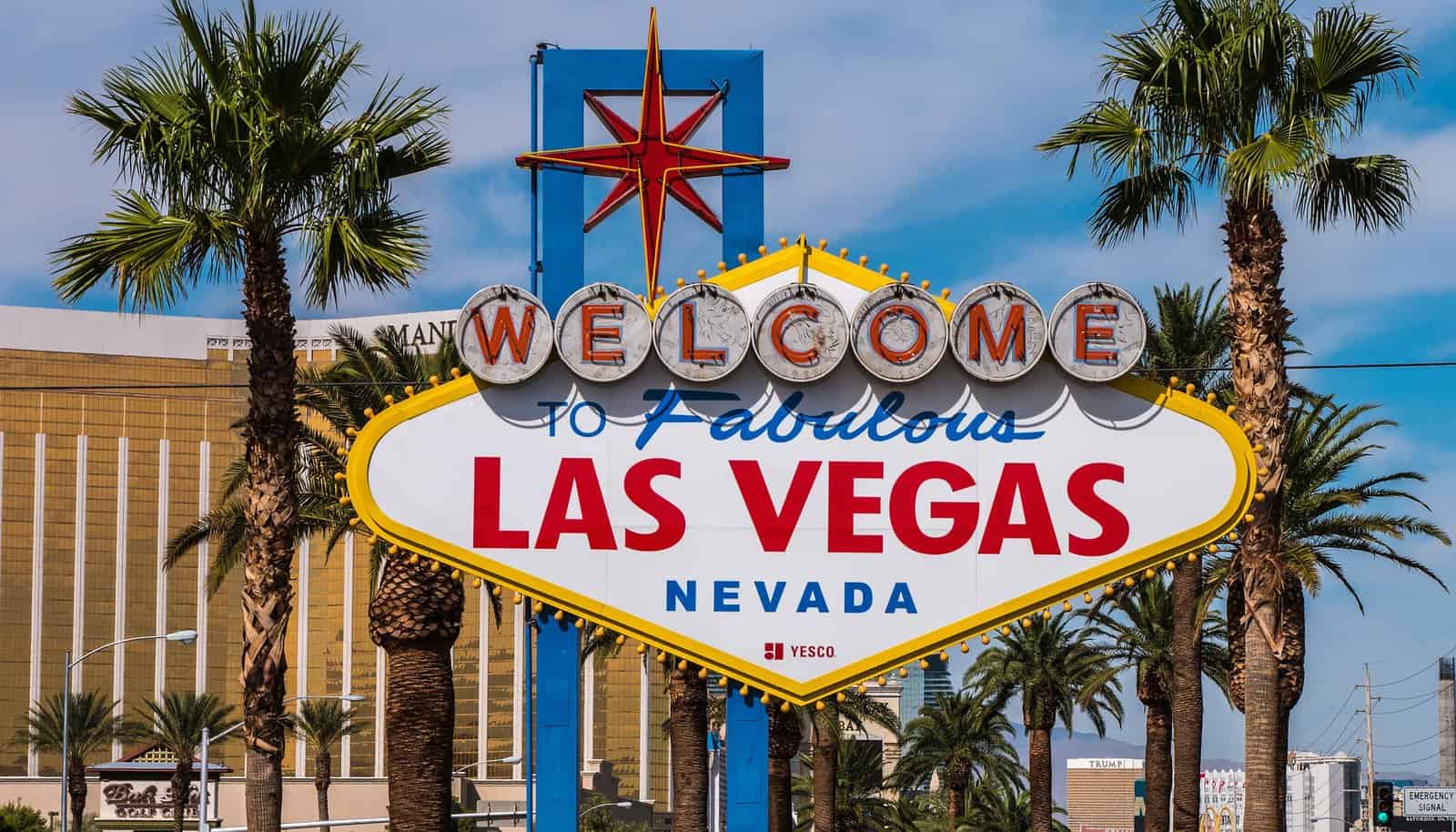 Persons…
Losing in Order to Win
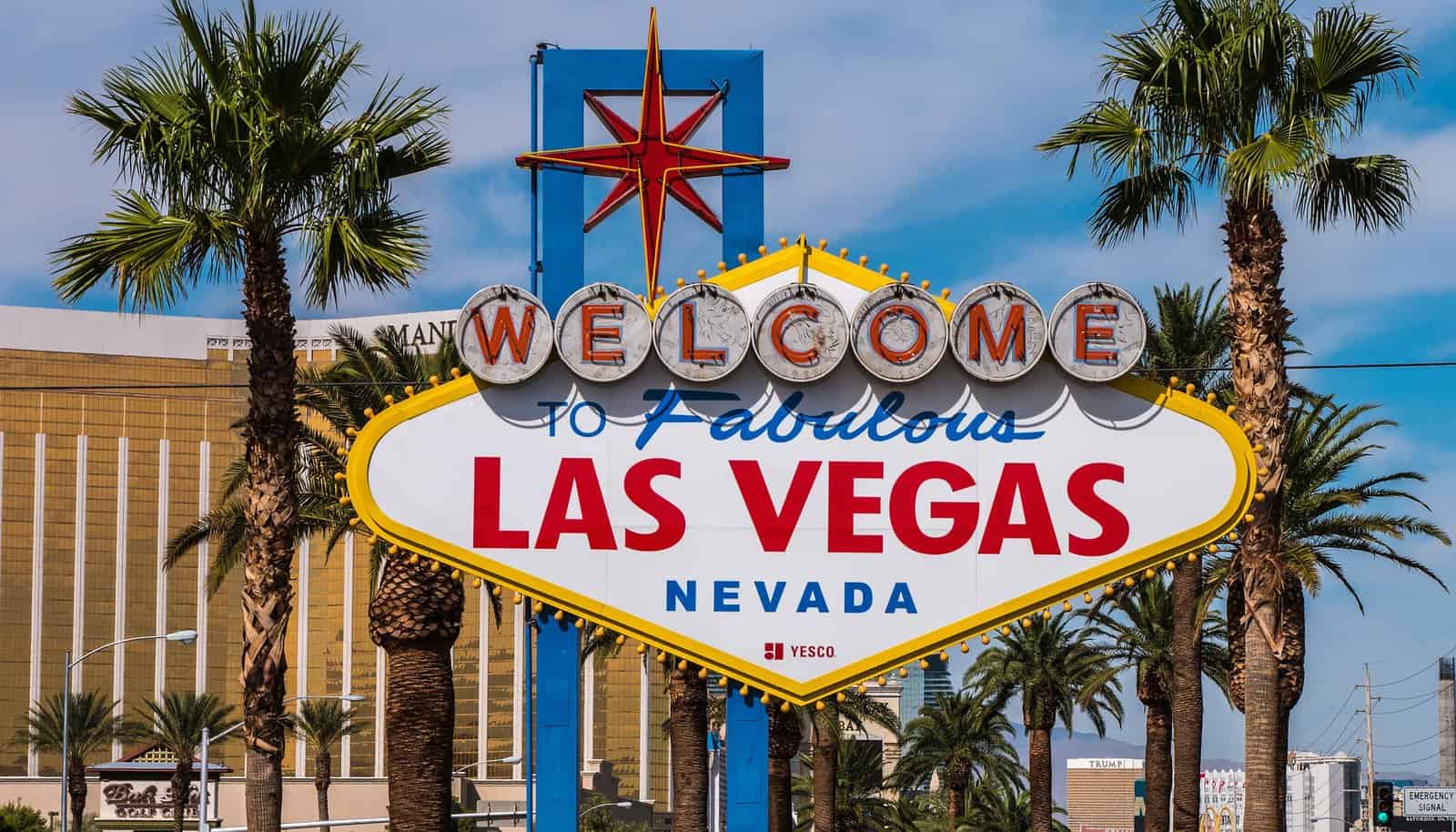 Persons…
“He who loves father or mother more than Me is not worthy of Me. And he who loves son or daughter more than Me is not worthy of Me. And he who does not take his cross and follow after Me is not worthy of Me. He who finds his life will lose it, and he who loses his life for My sake will find it.”

Matthew 10:37-39
Losing in Order to Win
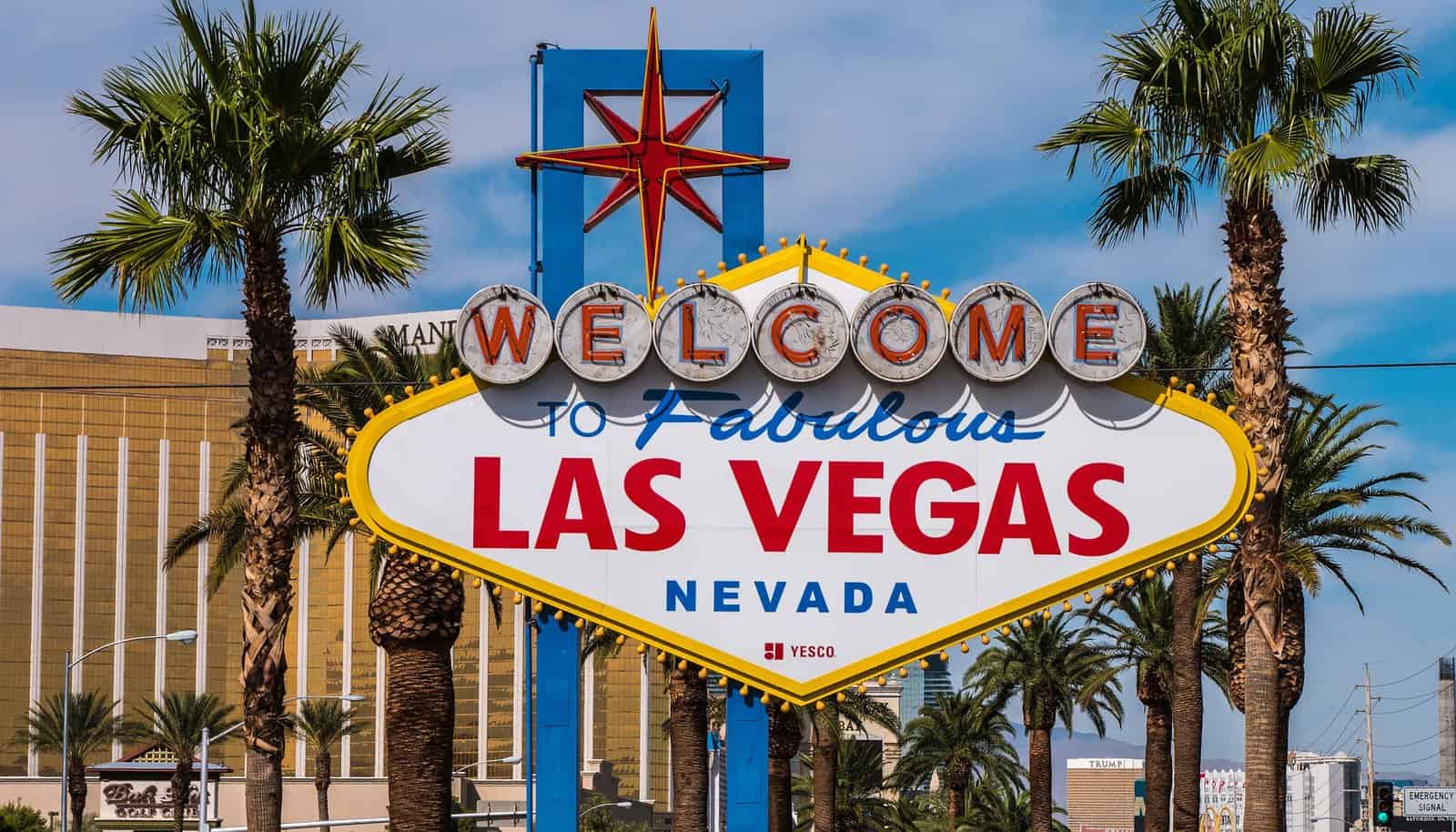 Persons…
“So Jesus answered and said, “Assuredly, I say to you, there is no one who has left house or brothers or sisters or father or mother or wife or children or lands, 
for My sake and the gospel’s,…

Mark 10:29-30
Losing in Order to Win
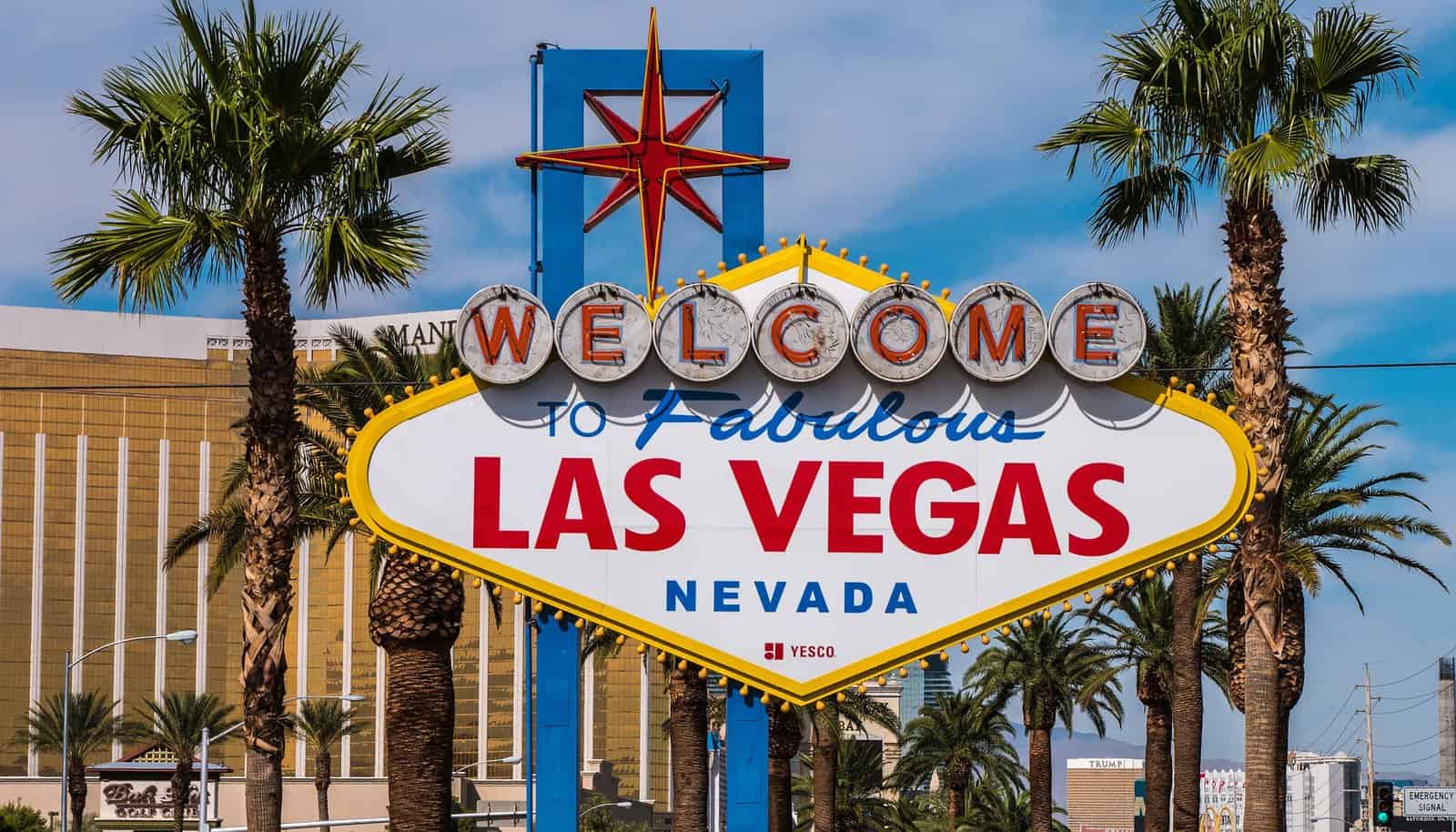 Persons…
…who shall not receive a hundredfold now in this time—houses and brothers and sisters and mothers 
and children and lands, with persecutions—
and in the age to come, eternal life.”

Matthew 10:37-38
Losing in Order to Win
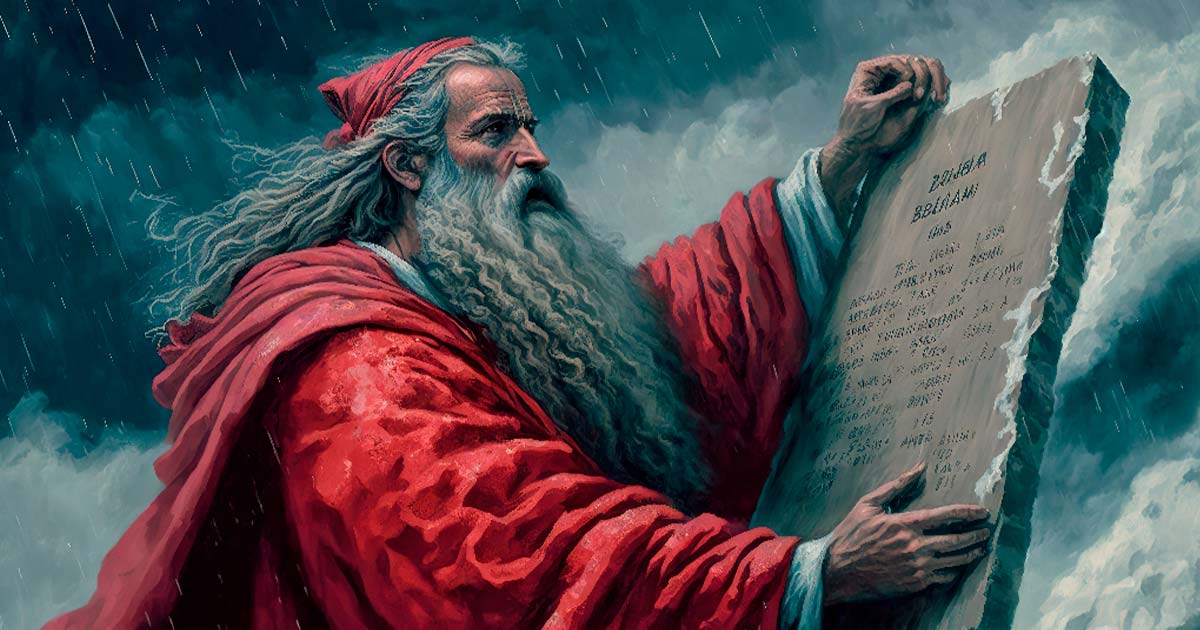 Pleasures…
Losing in Order to Win
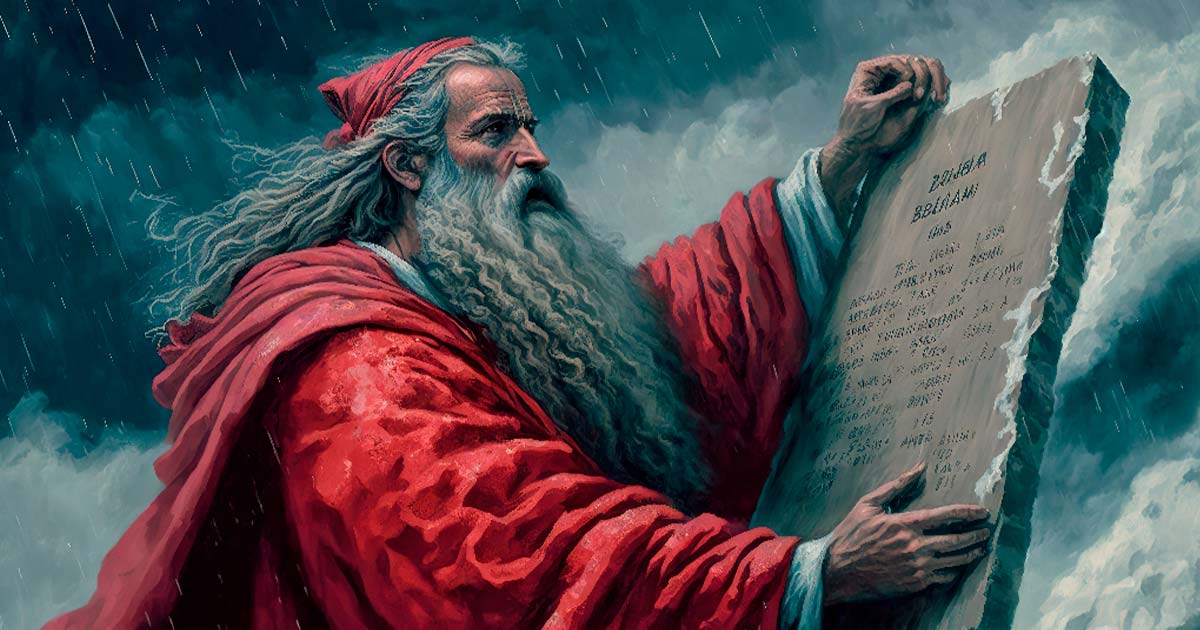 Pleasures…
“choosing rather to suffer affliction with the people of God than to enjoy the passing pleasures of sin,”

Hebrews 11:25
Losing in Order to Win
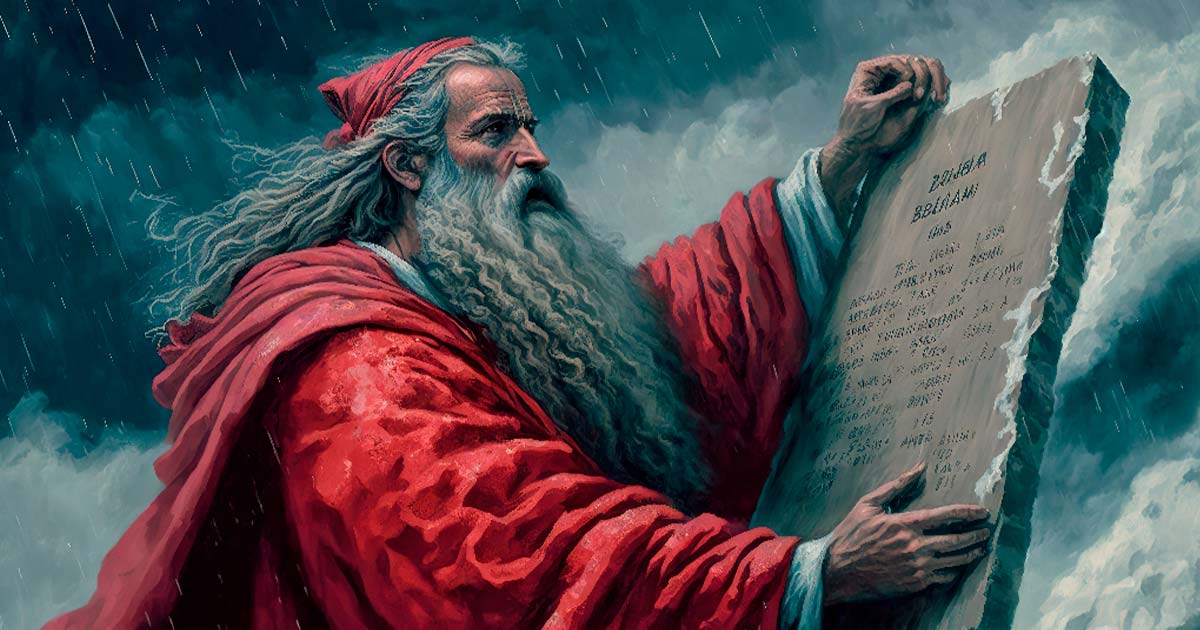 Pleasures…
“Now the ones that fell among thorns are those who, when they have heard, go out and are choked with cares, riches, and pleasures of life, and bring no fruit to maturity.”

Luke 8:14
Losing in Order to Win
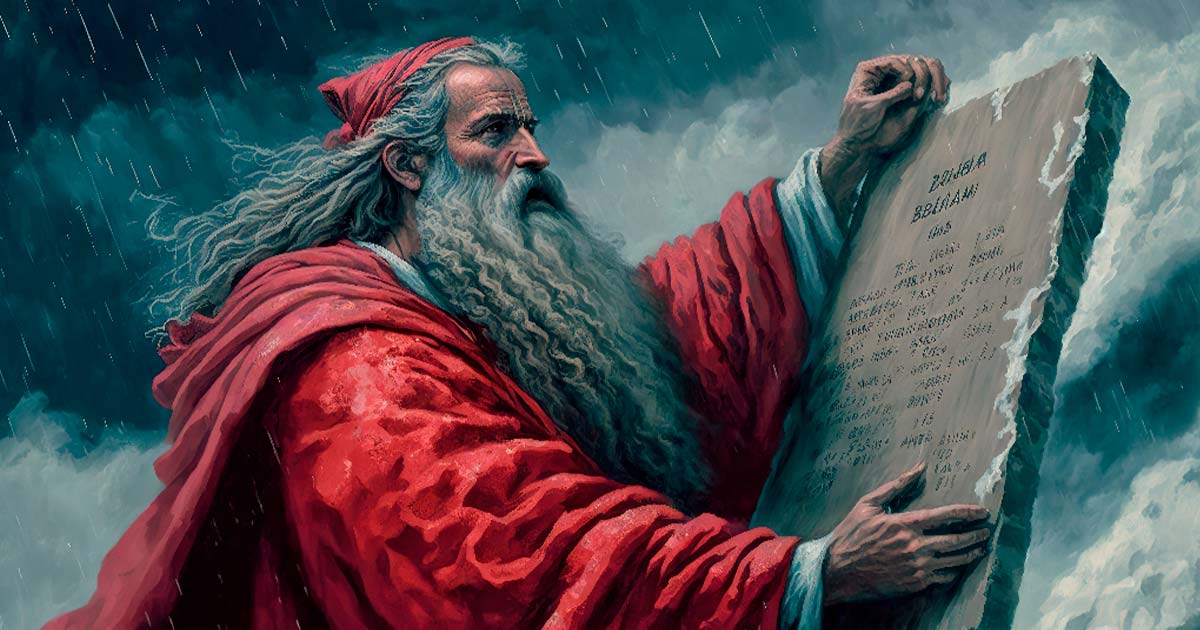 Pleasures…
“traitors, headstrong, haughty, 
lovers of pleasure rather than lovers of God,”

2 Timothy 3:4
Losing in Order to Win
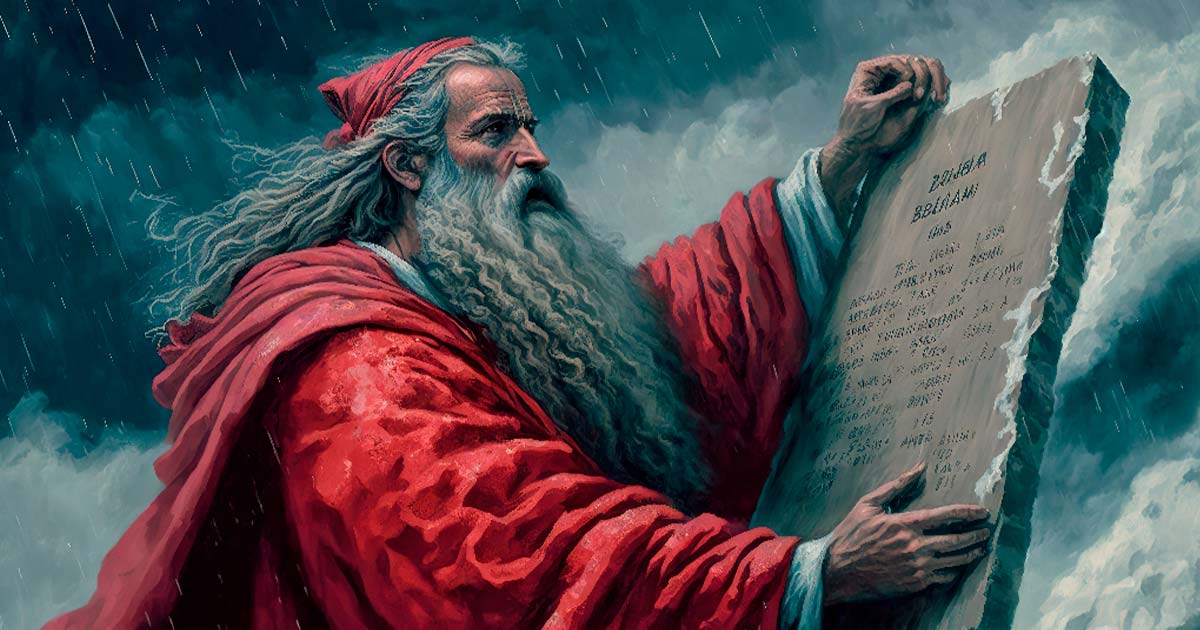 Pleasures…
“Rejoice in the Lord always. Again I will say, rejoice!”

Philippians 4:4
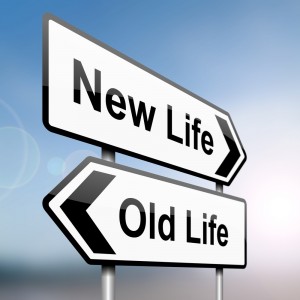 Losing 
in Order 
to Win

Positions

Possessions

Persons

Pleasures
Losing 
in Order 
to Win

Positions

Possessions

Persons

Pleasures
Must Be Our Mindset…
If the Lord needs anything we have, he has it.

If any of these things get in our way of serving Him, they are gone!